Бизнес-процессы в компании: 
регламенты, чек-листы, книги знаний, контроль удаленных сотрудников
Волков АлексейDigital.Tools
Image Placeholder
Спасибо докладчикам
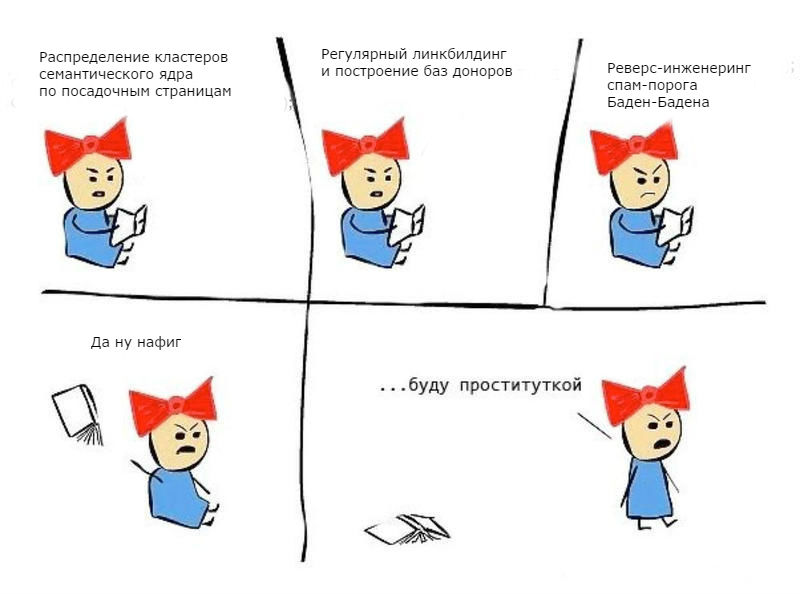 Кнопка
«Бабло»
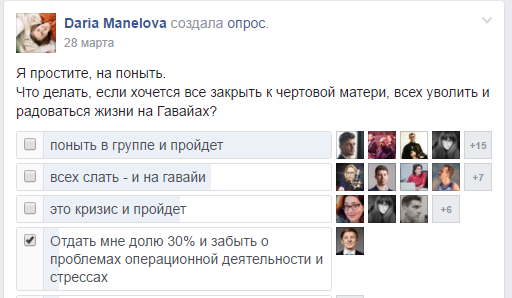 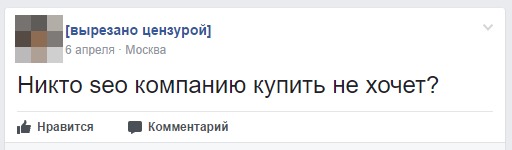 История моего агентства
Image 
Placeholder 1
Минимум 2 раза я думал о
«пора что-то менять»
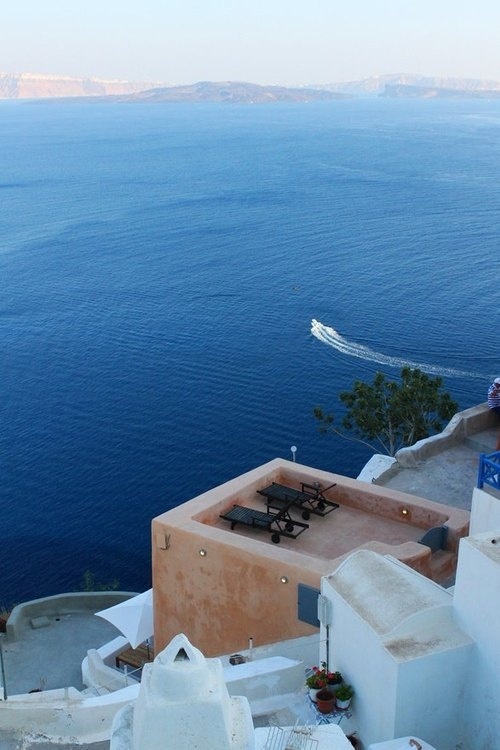 Image 
Placeholder 3
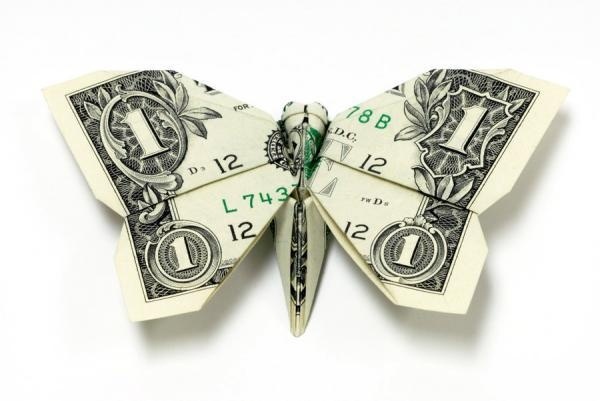 Отличный отпуск в Греции
Долларовая ипотека
Кто пишет материалы?
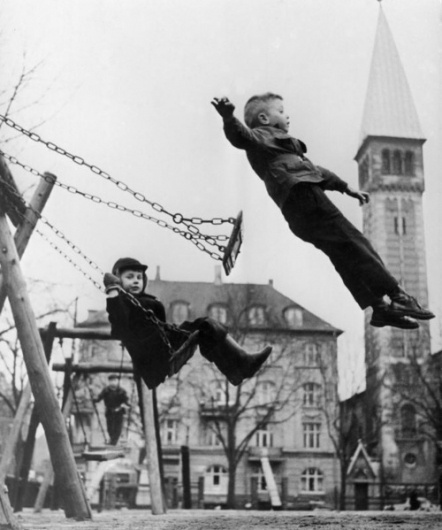 Точно не Вы. И не самый опытный. Поручайте        сотрудникам 
 Экономите время
 Сможете залезть в голову другому
Ситуация, когда стажера сразу поручают 
написать инструкцию для всех
Как составлять регламенты?
Самое простое – Google Docs
 Пишите сразу
 Создайте один пункт и заголовок
А вдруг что-то важное упустите
 Проверьте по чек-листу
 Поощряйте вопросы. Вносите правки в итоге
 Оглавление и список регламентов
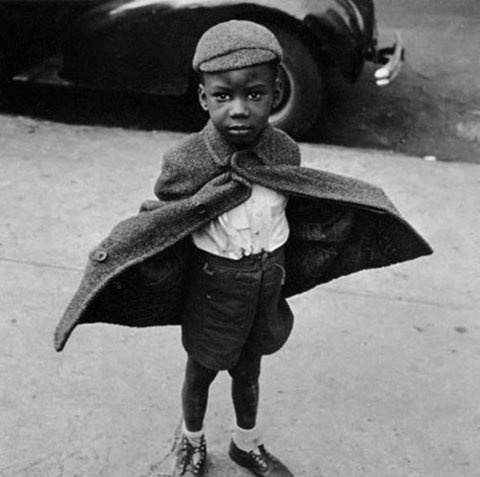 Летучий бетмен прилетел на помочь с регламентом
Человек-снежинка
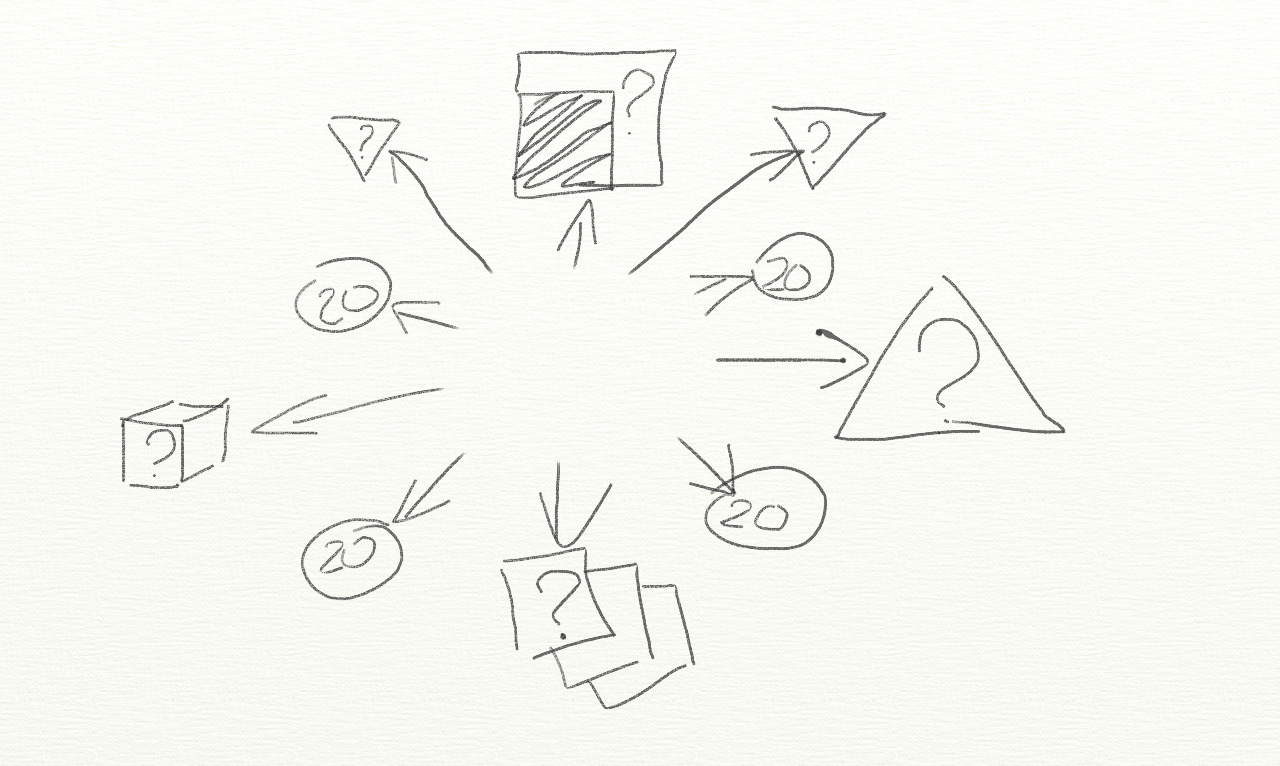 Автор термина и идеи – Слава Панкратов. Школа Стратоплан. Хотите учиться менеджменту – рекомендую его школу
Человек-снежинка
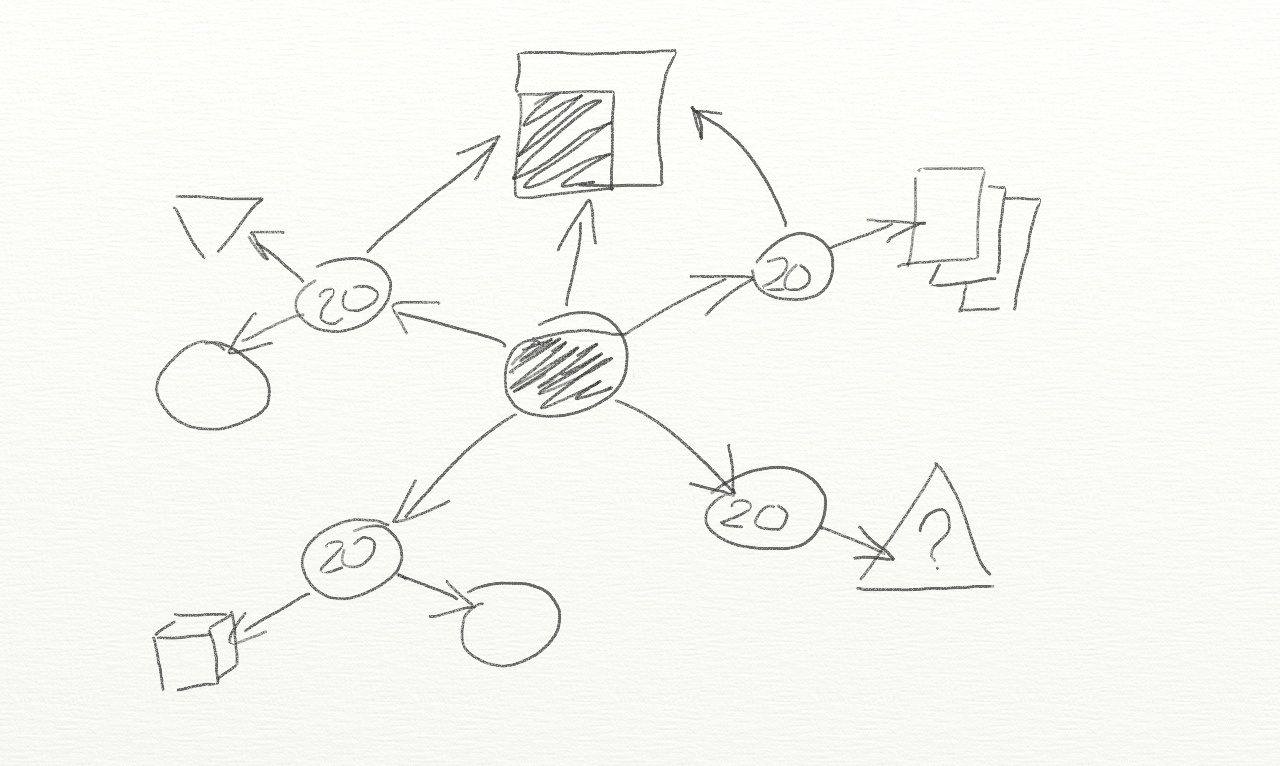 Автор термина и идеи – Слава Панкратов. Школа Стратоплан. Хотите учиться менеджменту – рекомендую его школу
Как помочь не боятся?
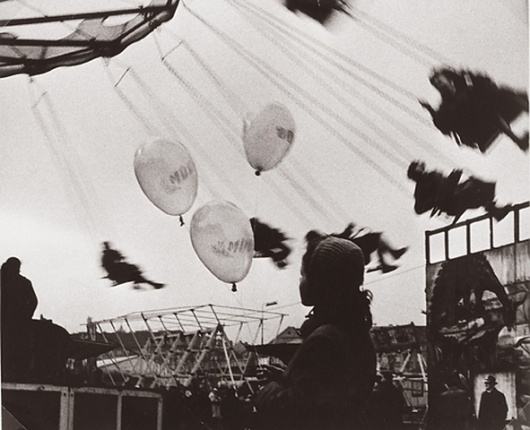 Право на ошибку
 Не ждать Вас. Работать до обратной связи
 Сотрудники отвечают за весь блок
 Решают задачи напрямую
 Критиковать только на одном уровне. 
 Избавиться от короны
 Middle должны делать то, что должны
Кейс успешной раскрутки клиента. Из портфолио, конечно
Хранение знаний в компании
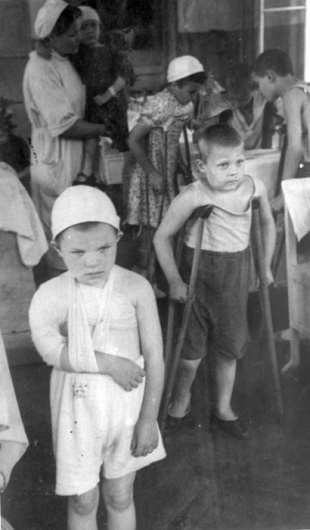 Оповещение о новостях
КЗ: Обучающие инструкции, регламенты, ссылки
 Матрица обучения
 Обсуждения в компании
 email/task manager/crm/helpdesk
Рабочая группа оптимизаторов 
после встречи с Баден-Баден
Обучение
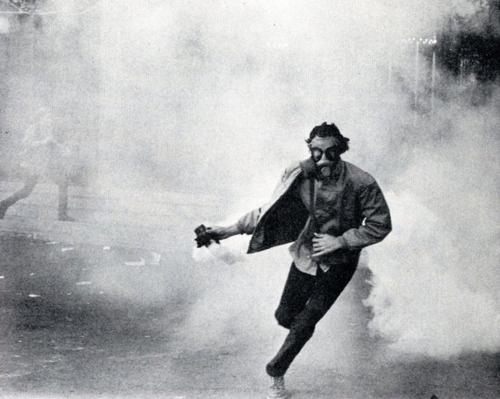 Быстро: Google Docs
 Правильно: LMS
 Закрытые вопросы в тестах
 Программа обучения новичка. 2 часа
 Вводный курс читают все
 Откуда брать программу для обучения?
 Внешняя сертификация
Оптимизатор собирается заслать на индексацию новые страницы.
Контент, как очевидно, просто бомба
Найм
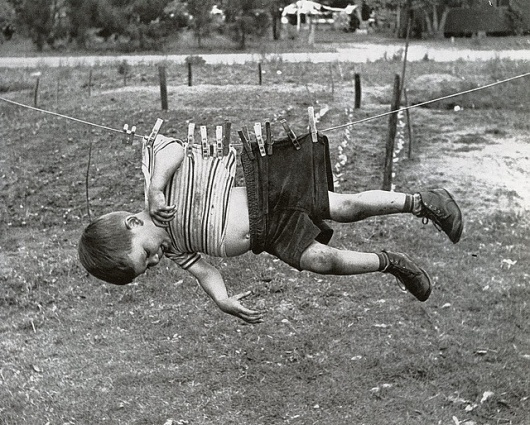 Нанимайте на полный рабочий день
Наймит как можно быстрее
 Ну или не на полный
 Договаривайтесь о почасовой ставке
 Единственный законный способ – трудоустраивать в штат. Глава 49.1 ТК РФ.
 Не нужно делать трудовую книжку. ЭЦП в Диадок 800 руб
 Бан-кандидатов
 Женщины из Беларуси
Руководитель отдела подвесил оптимизатора, который 
не прислал вовремя аудит. В этот раз за майку и шорты
Сколько стоит 1 рубль?
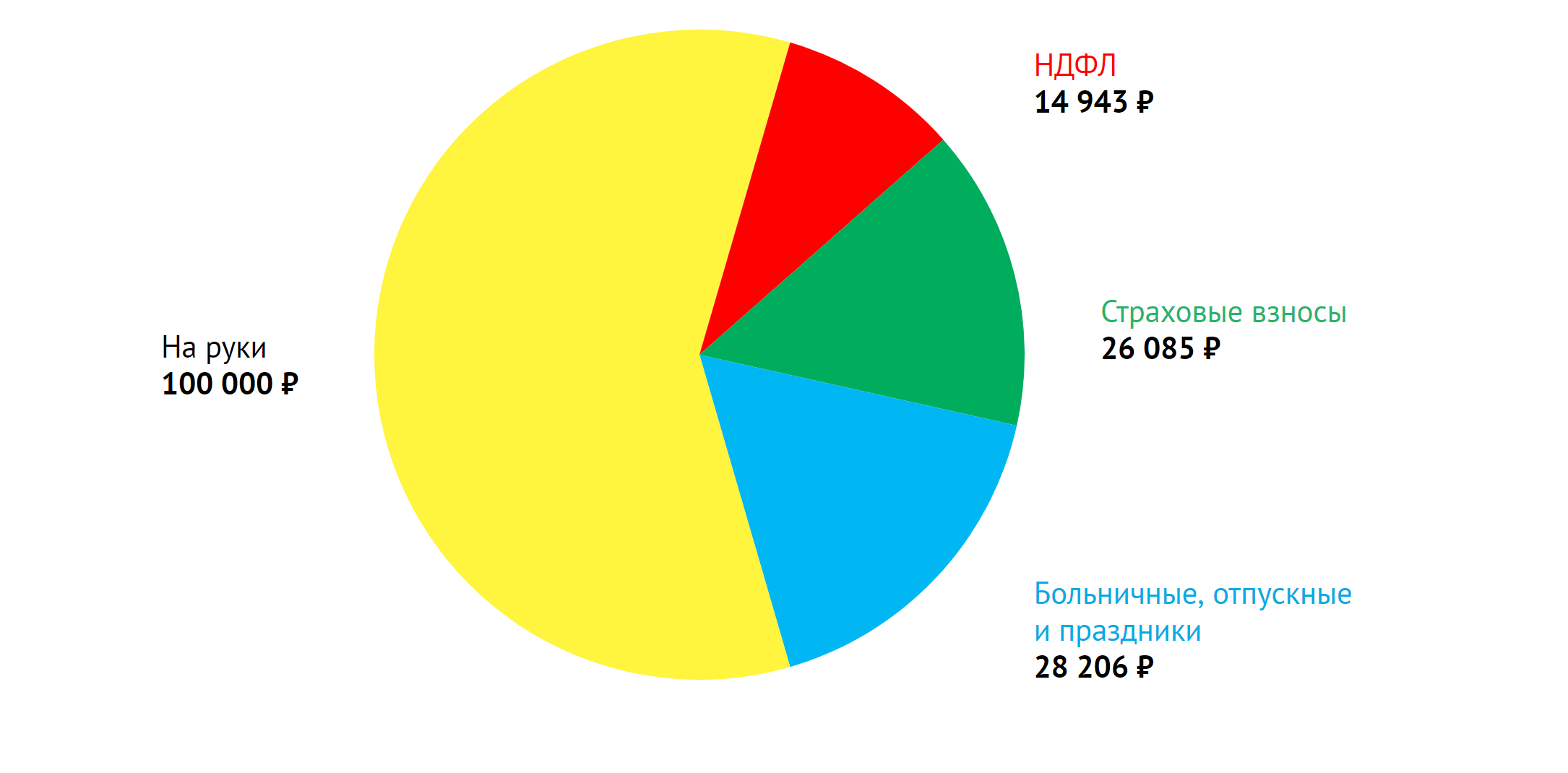 Нанимайте на полный рабочий день
 Ну или нет
 Договаривайтесь о почасовой ставке
 Единственный законный способ – трудоустраивать в штат. Глава 49.1 ТК РФ.
 Не нужно делать трудовую книжку. ЭЦП Диадок 800 руб
Карьера
% от прибыли
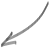 Top
Middle
Карьера
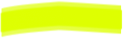 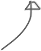 Junior
И стажеры
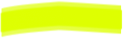 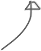 Примеры критерия Middle
личная производительность (пересмотр задач, zero inbox, нет забытых задач)
Самостоятельное ведение проекта. Не надо стоять над душой. Инициативность. Можно поручить задачу и забыть.
прошёл обучение и сдал сертификацию (внутреннюю или внешнюю). 
делится знаниями, в состоянии излагать мысли письменно и устно. В состоянии писать инструкции, статью в блог, кейс, прочитать блок знаний новичку. Может взять стажёра, прочитать курс. В состоянии провести вебинар, не впадая в панику. Не парится созваниваться. 
кроме непосредственной работы над проектом, руководит новичками.
Критерии по которым «терплю» стажера
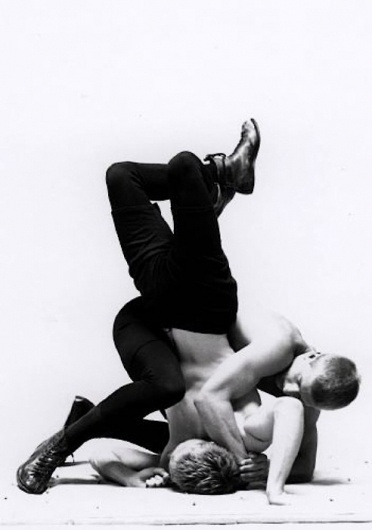 Работает полный рабочий день.
Выполняет то, что берет на себя.
Личные качества (soft skill) - ок.
Способен учиться, меняться.
Внимателен к деталям.
Нет совместительства.
Оптимизатор просит разработчика побыстрее 
внедрить рекомендации по правкам
Контроль и KPI
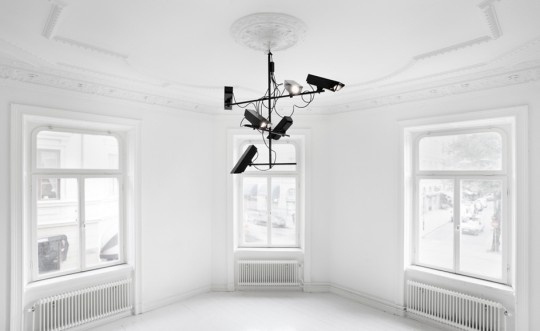 Timetracker. Мы - hubstuff
Timetracker не инструмент для постоянного надзора, а инструмент биллинга и роста дисциплины
Мы не следим за скриншотами, но чуйка никогда не подводила
KPI сотрудника привязаны к KPI клиента
Оплата за сверхурочное
Скорость составления отчета
Интеграция hubstuff со съемной квартирой 
seo-специалиста
Интеграция с биллингом Seo.Digital.Tools
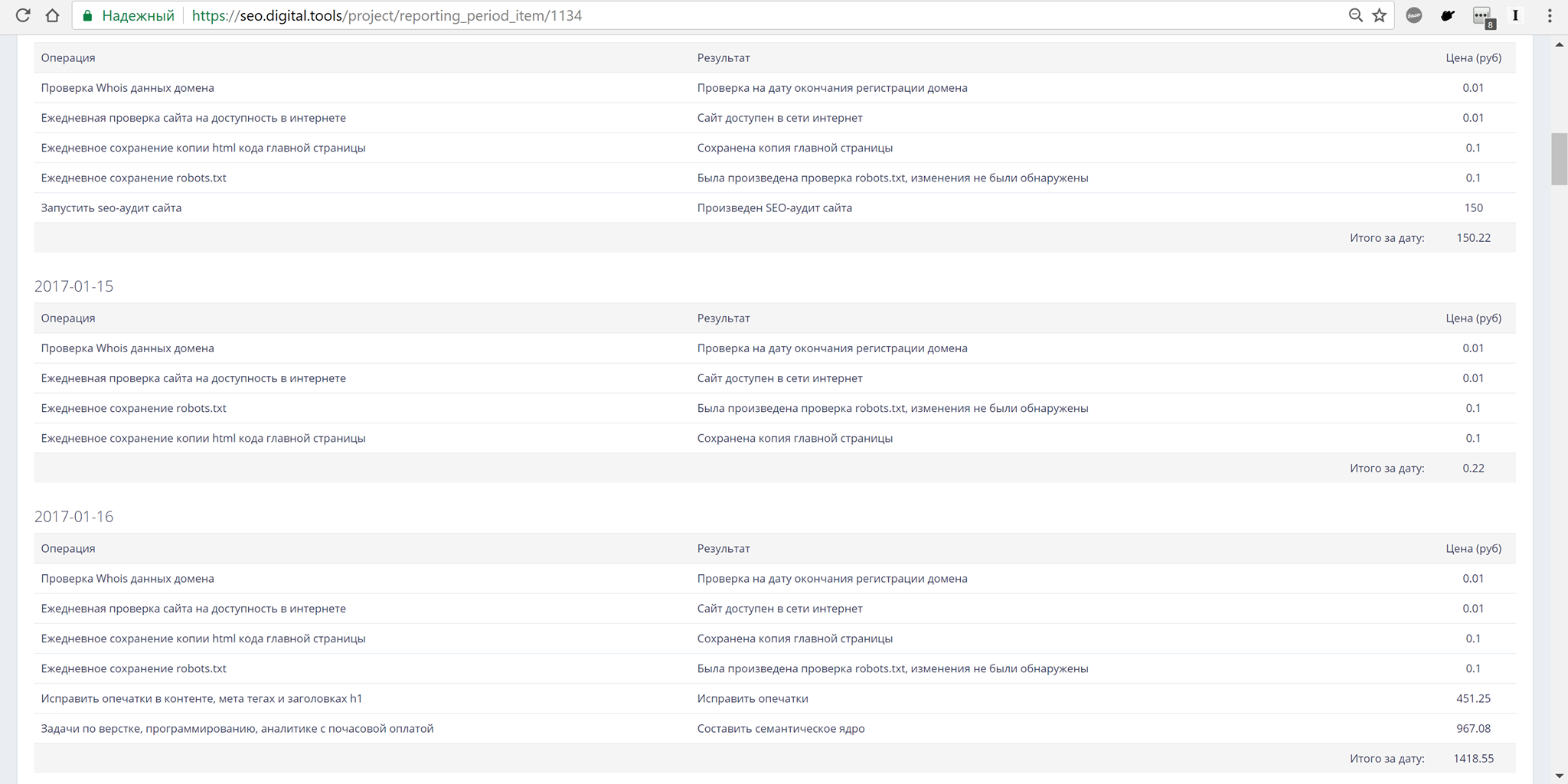 Полная картина проекта
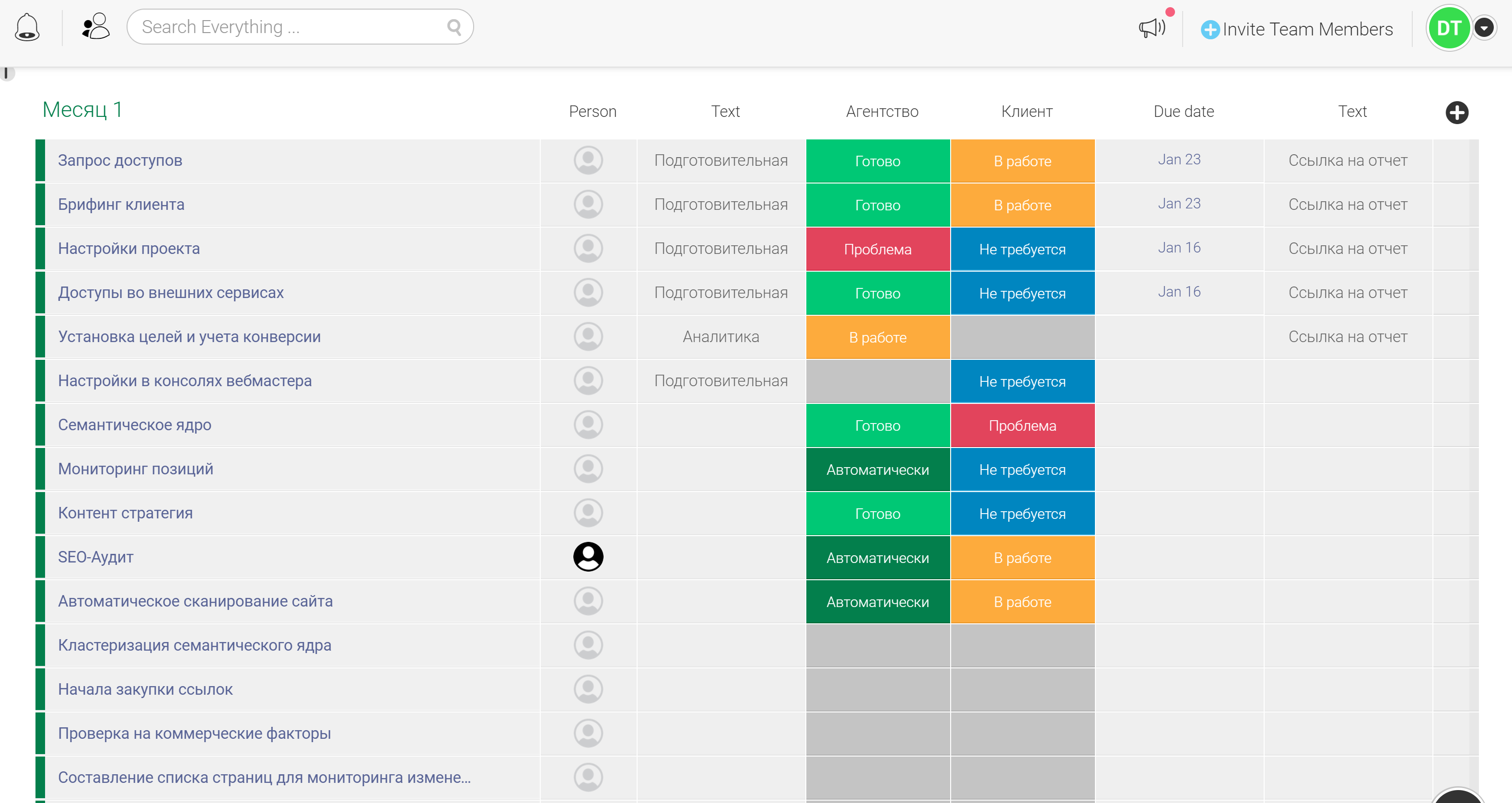 Как это сделано в Seo.Digital.Tools
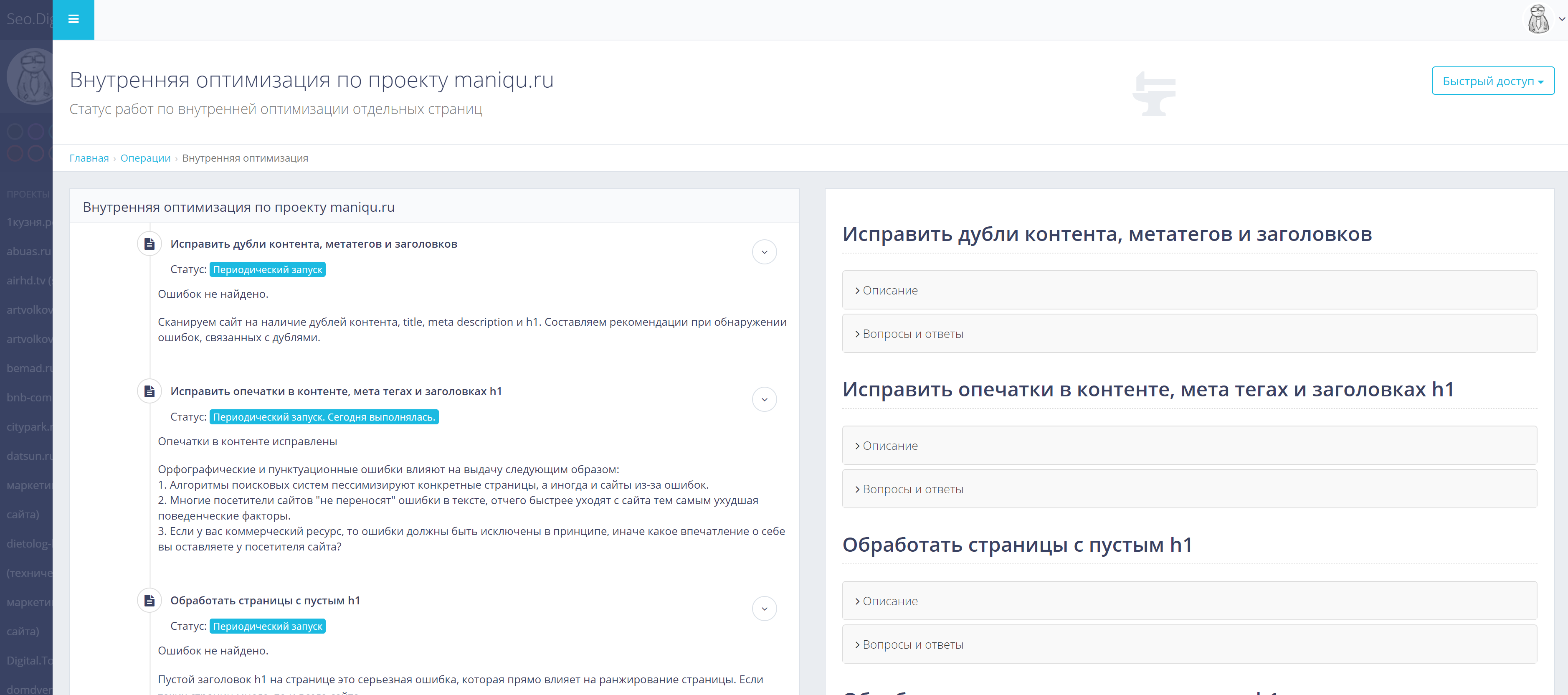 Как сделать просто?
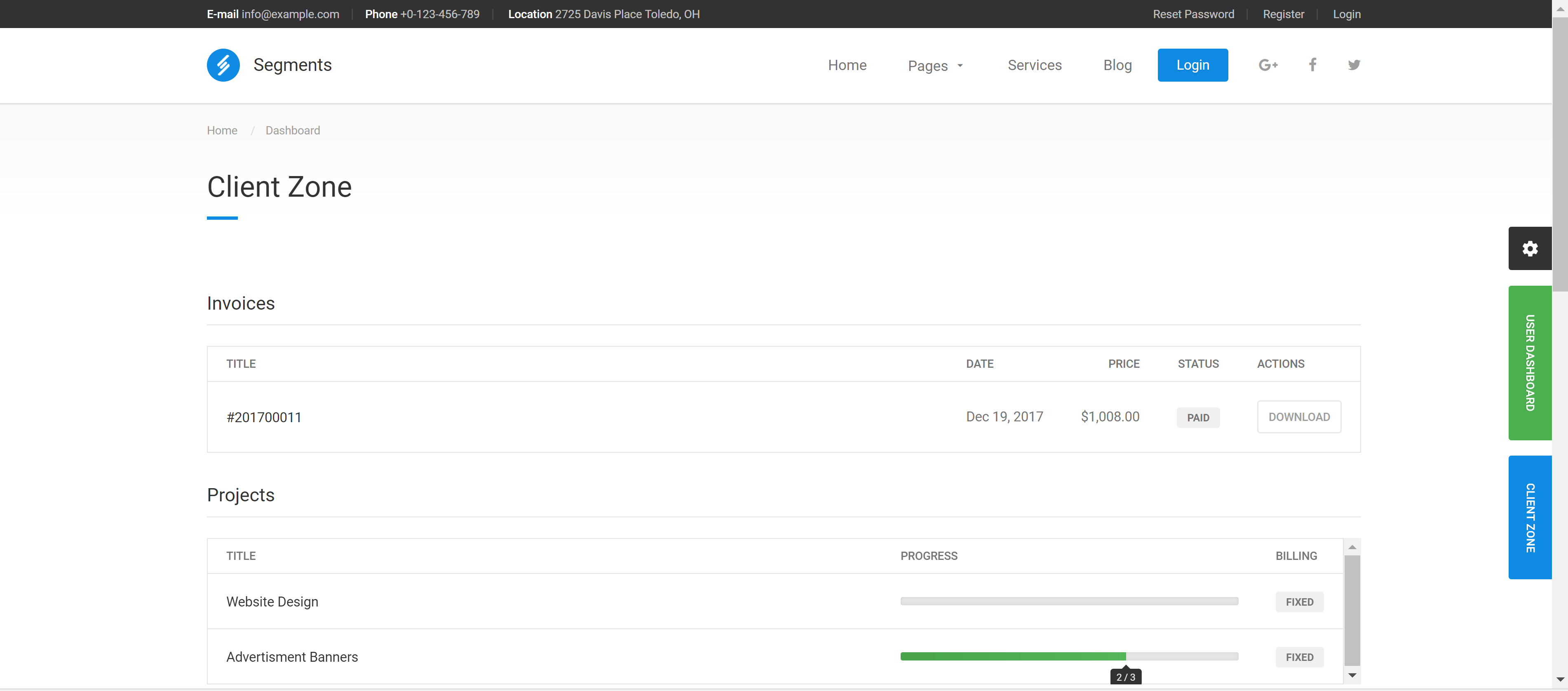 Helpdesk
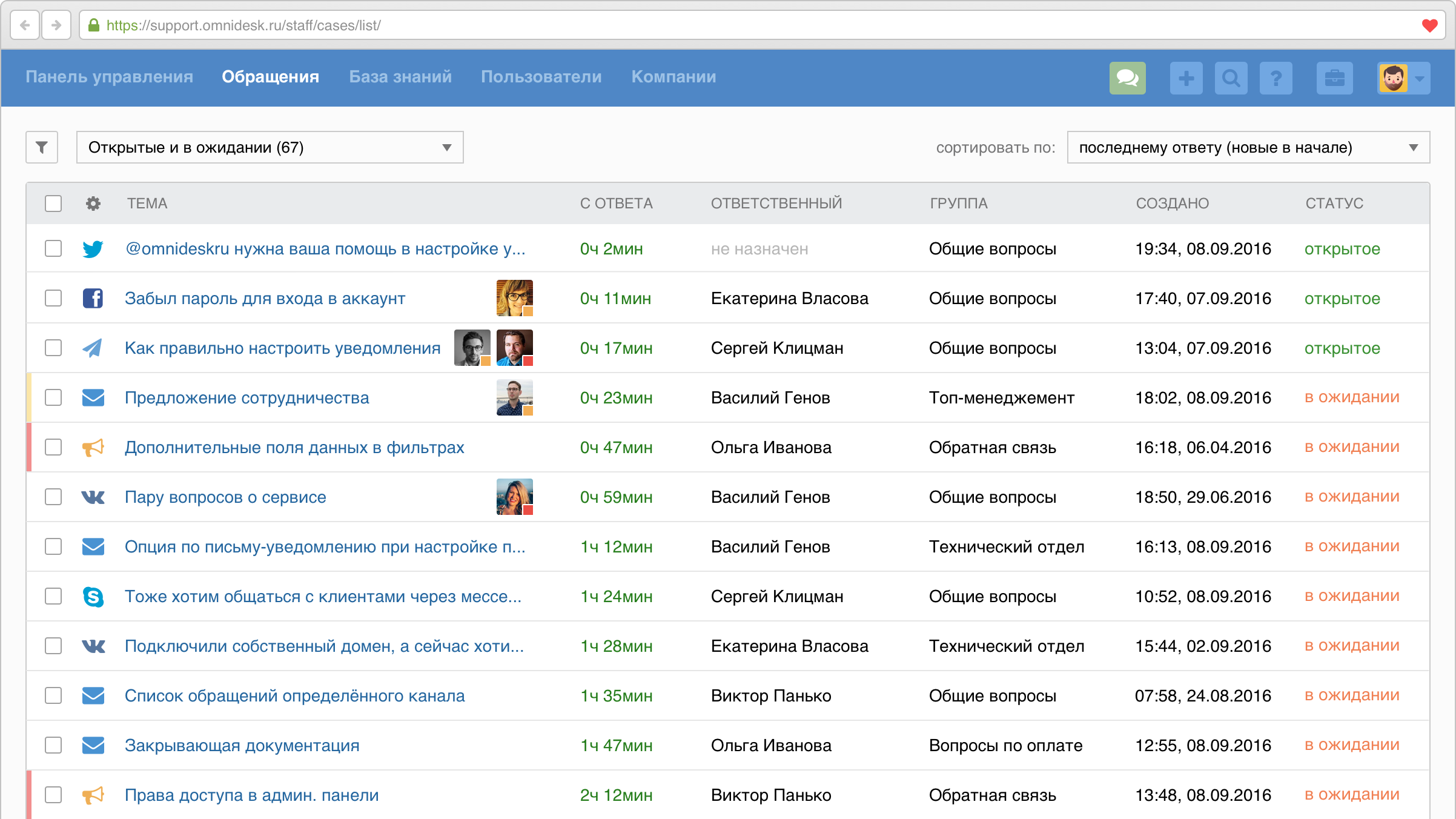 Что еще?
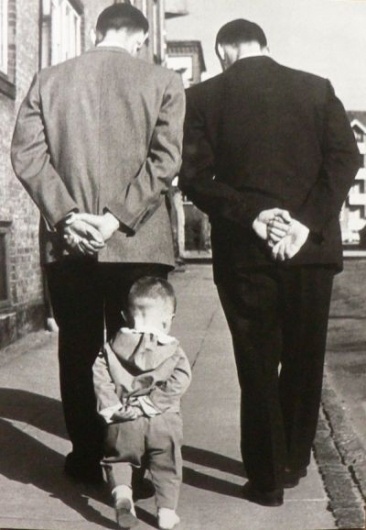 Почта вместо простого helpdesk
Почта Yandex – бесплатная
А интерфейс Gmail – круче
Телефон 8-800. (Телфин, Манго)
Облачное хранение данных
Рассылки для сервисов. 2 ящика для Гугла и Яндекса.
Junior-менеджер учится у топового специалиста.
Личная производительность как руководителя
Сокращения. Отличная программа, @@
Диктофон вместо телефонного звонка
Ассистент с доступом к почте и Facebook
Бумажный блокнот и планшет
Отключенные уведомления
Минимизировать входящие в почту
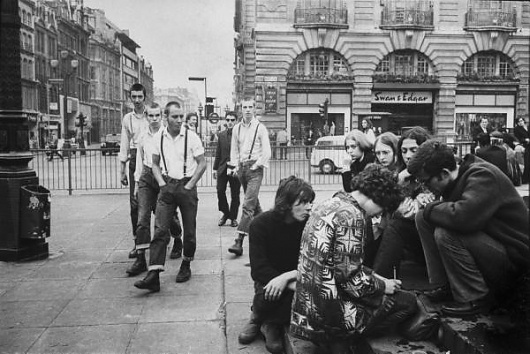 Когда только работаешь с клиентом, 
а ему Ваши конкуренты прислали 
результат автоматического seo-аудита
Специальное предложение
10-30% от шкуры неубитого медведя
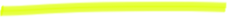 Если Вы фрилансер, то можете обратиться ко мне за партнерством и создать агентство
Если Вы небольшое агентство, то можете обратиться ко мне и получить сильного партнера.

А не хотите отдавать дольку, то напишите мне, я добавлю Вас в Facebook группу руководителей агентств.
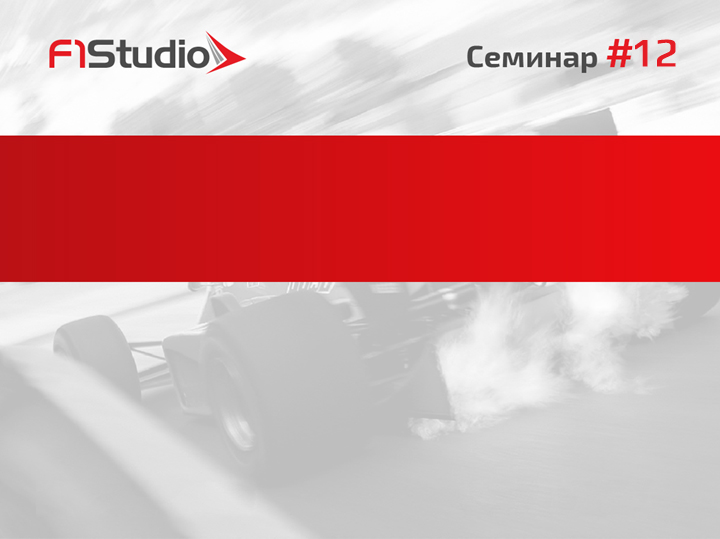 Вопросы?
Волков Алексей
Digital.Toolsи
alex@volkov.ru